Chambre de Commerce et d’Industrie Tuniso-Française
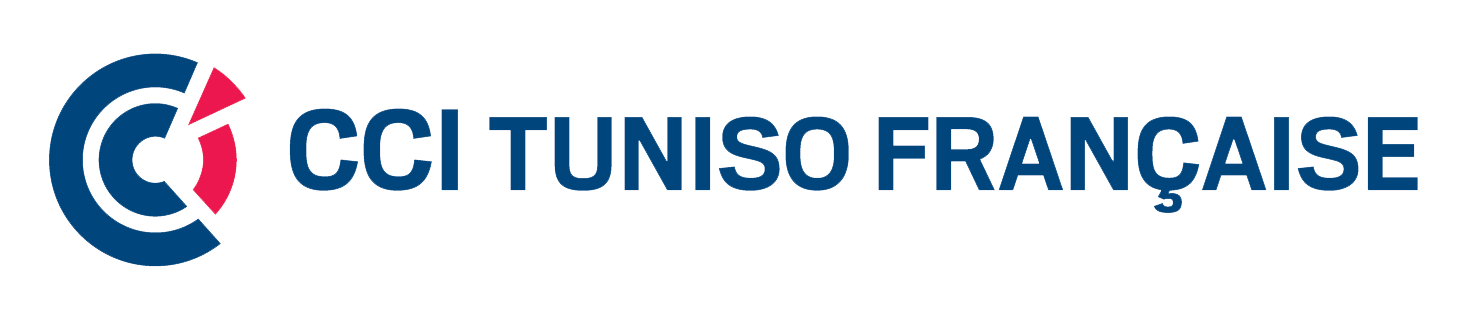 Offre d’accompagnement pour l’implantation en Tunisie
2023
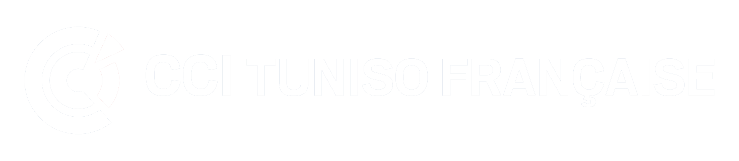 Dossier de collaboration 2023
Chambre de Commerce et d’Industrie Tuniso-Française
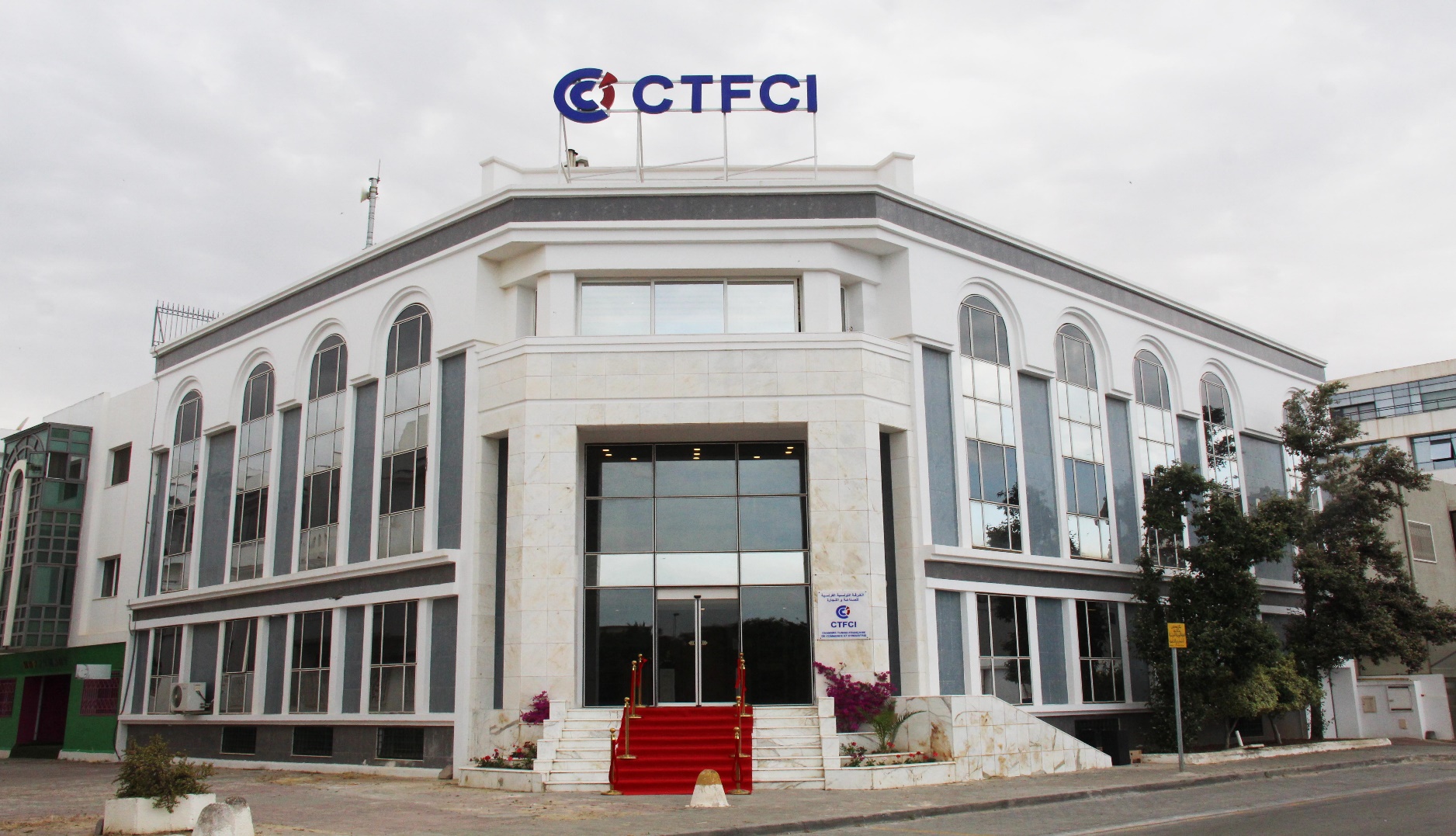 Local moderne et fonctionnel  situé en plein quartier d’affaires, Berges du Lac 1 de Tunis.
Tous les bureaux sont équipés d’internet haut débit en fibre optique
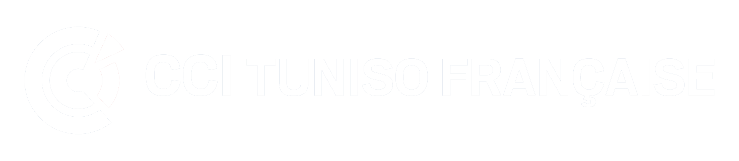 Chambre de Commerce et d’Industrie Tuniso-Française
Nombre d’adhérents à ce jour :  2000

Date de création : 1974

Acteur majeur des relations économiques Tunisie-France
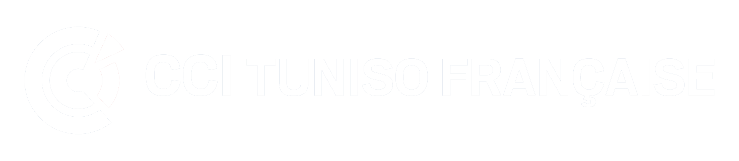 Chambre de Commerce et d’Industrie Tuniso-Française
Principales Activités promues par  la CTFCI

Organisation de missions d’entreprises tunisiennes en France ( de plus en plus en Afrique Subsaharienne)
Accueil et assistance des entreprises françaises souhaitant prospecter le marché ou s’implanter en Tunisie
Organisation du visitorat d’entreprises tunisiennes à des salons professionnels français ( PROMOSALONS)
Animation de la communauté d’adhérents (séminaires, petits déjeuners thématiques, ateliers sectoriels…)
Assistance d’entreprises Françaises implantées en Tunisie (difficultés rencontrées avec l’administration)
Domiciliation d’entreprises
Assistance à la création d’entreprise
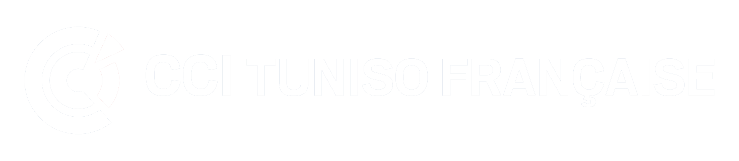 Chambre de Commerce et d’Industrie Tuniso-Française
Domiciliation d’entreprise

Domiciliation postale : 120Euros/mois


Domiciliation Bureau
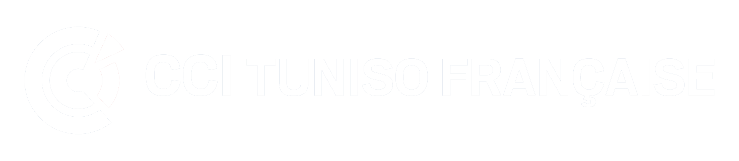 Chambre de Commerce et d’Industrie Tuniso-Française
Domiciliation bureau
Le bureau de 6 m2 pouvant  accueillir 1 personne : Cout /150 Euros TTC/mois
Le bureau de 18m2  peut accueillir 2 personnes : Cout : 250 euros TTC/mois
Le bureau de 30 m2 pouvant  accueillir  3personnes : Cout /350 Euros TTC/mois

A ces couts s’ajoutent 50 euros TTC/mois à titre ce charge ( Nettoyage, électricité, internet…)
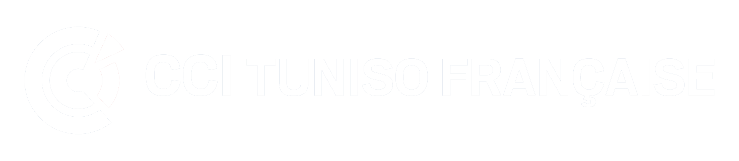 Chambre de Commerce et d’Industrie Tuniso-Française
Photo de bureau
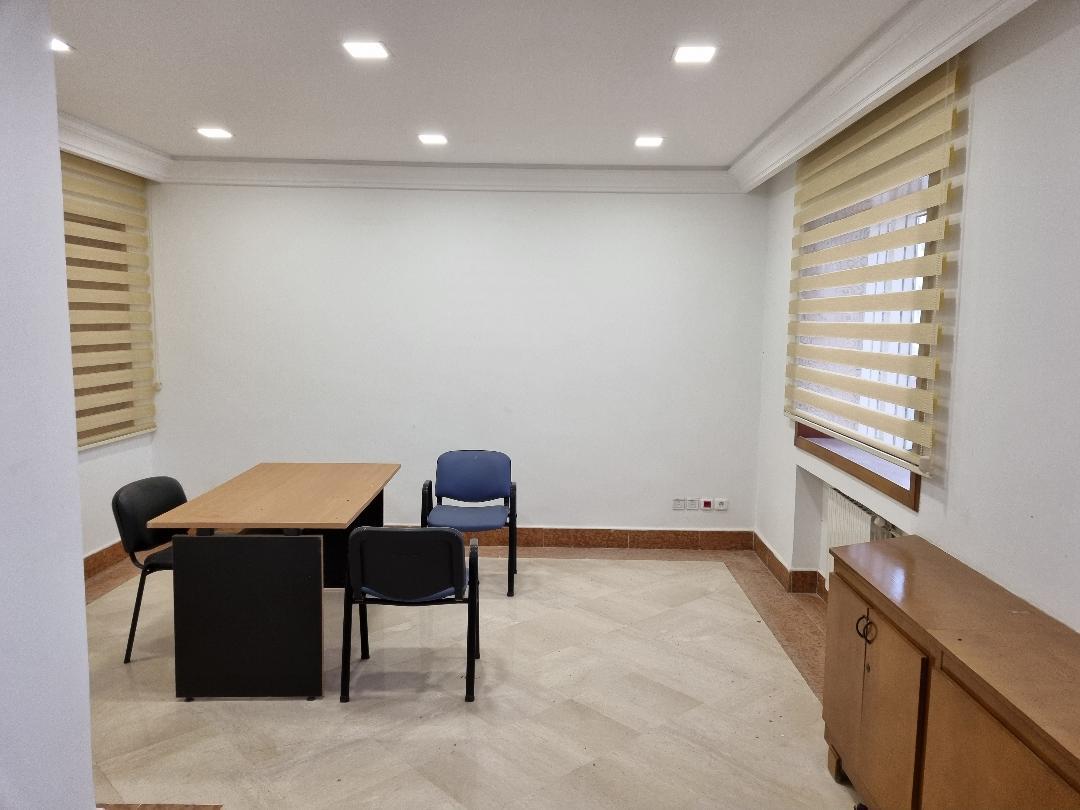 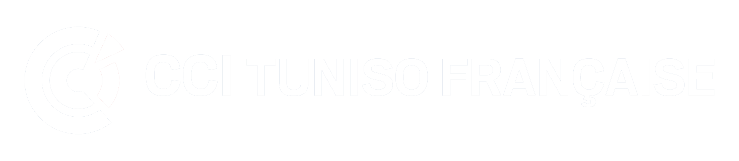 Dossier de collaboration 2023
Chambre de Commerce et d’Industrie Tuniso-Française
Photo de bureau
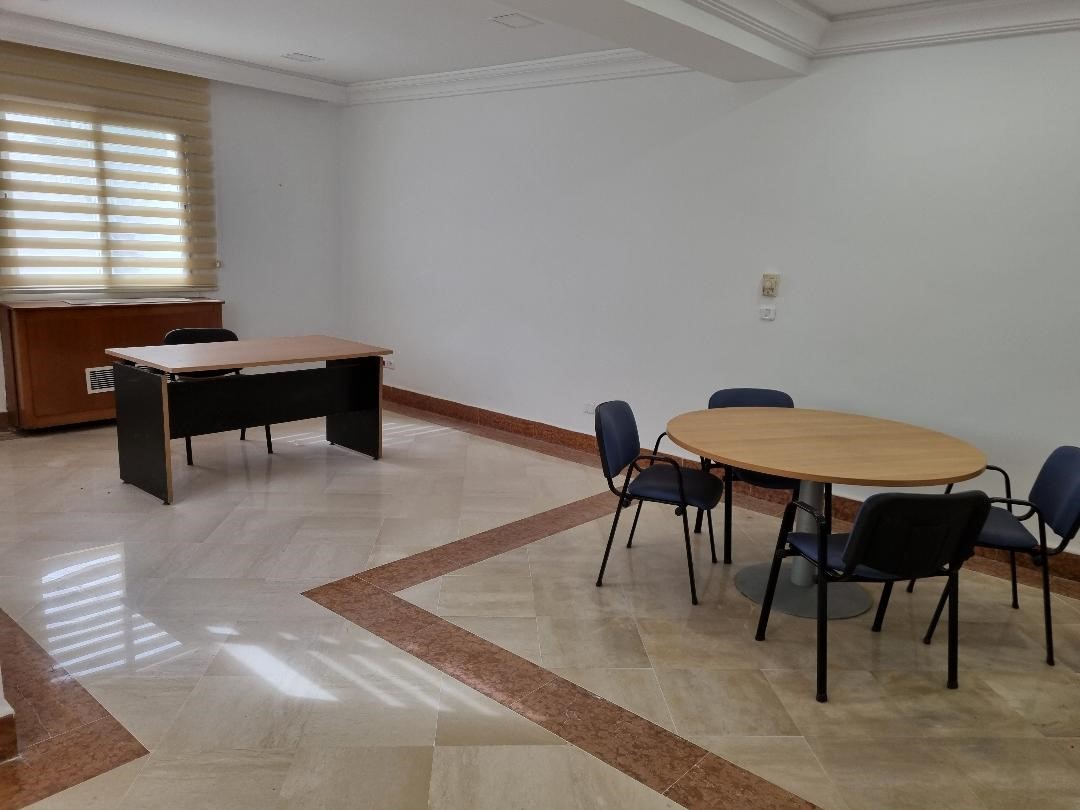 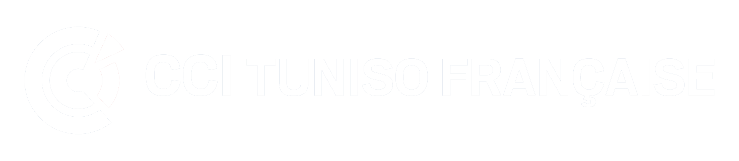 Chambre de Commerce et d’Industrie Tuniso-Française
Assistance à la Création d’entreprise
 
   La CCITFI est à votre disposition pour  vous assister dans la phase de création juridique de votre société selon les tarifs ci-dessous : 
Assistance à la création juridique de la société : 1 200 € TTC
Frais de constitution : 300 € TTC
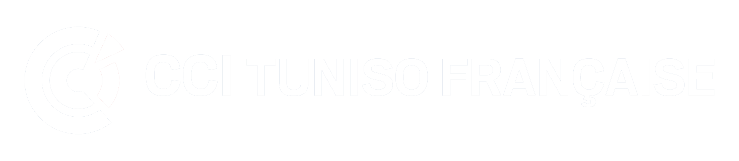 Chambre de Commerce et d’Industrie Tuniso-Française
Assistance à la Création d’entreprise 
   La CCITF  interviendra dans les phases suivantes:

Obtention du certificat de raison sociale auprès du RNE
Rédaction des statuts
Déclaration du projet auprès de l’APII (pour les projets industriels et de service)
L’enregistrement des statuts
L’obtention d’une déclaration d’ouverture et d’une immatriculation fiscale
L’obtention d’un code en douanes
L’obtention d’un N° de Registre de commerce appelée dorénavant en Tunisie N° RNE  + déclaration de bénéficiaire effectif 
Assistance à l’ouverture du compte bancaire
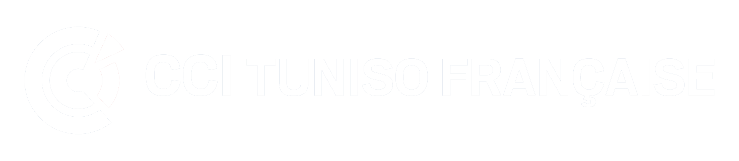 Chambre de Commerce et d’Industrie Tuniso-Française
La CCITF, l’interlocuteur de la communauté des affaires
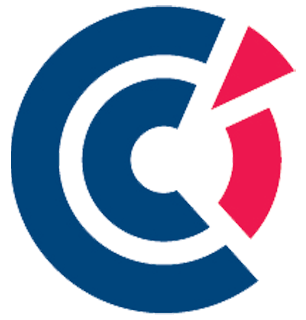 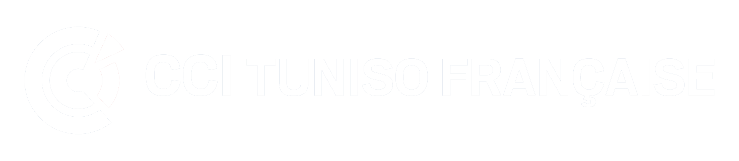